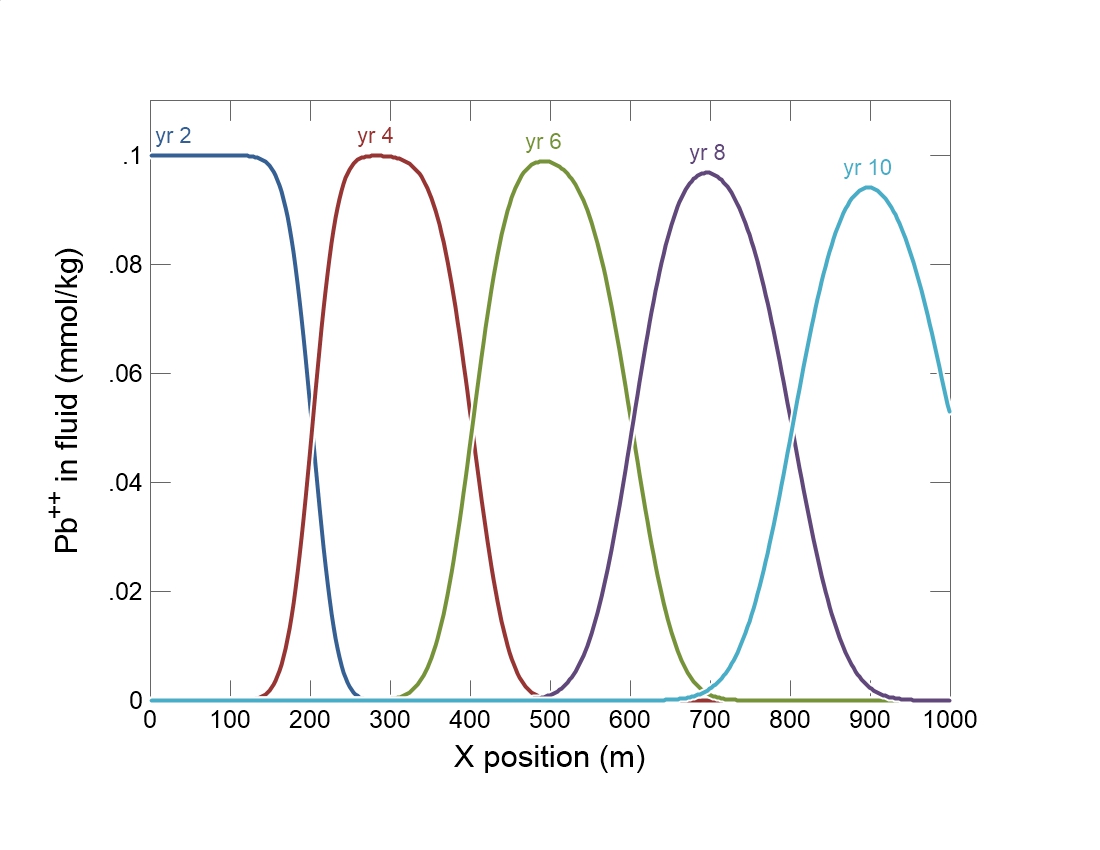 Specify domain’s starting fluid composition on the Initial pane
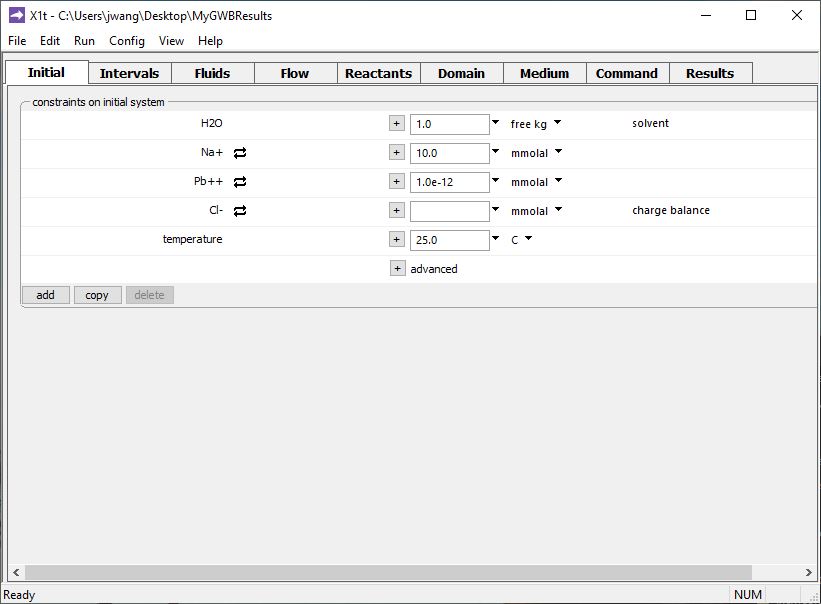 Clean water
Define the reaction intervals. Specify what fluids flow into the domain, and when.
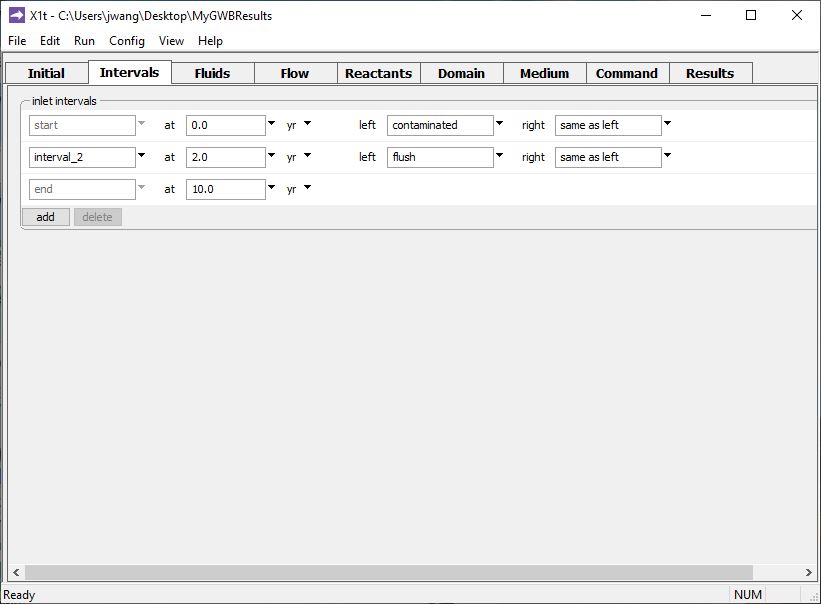 Inlet fluid “contaminated” enters the domain from t = 0 to 2 years
Inlet fluid “flush” enters the domain from t = 2 to 10 years
Click to add a new reaction interval
The various inlet fluids are defined on the Fluids pane
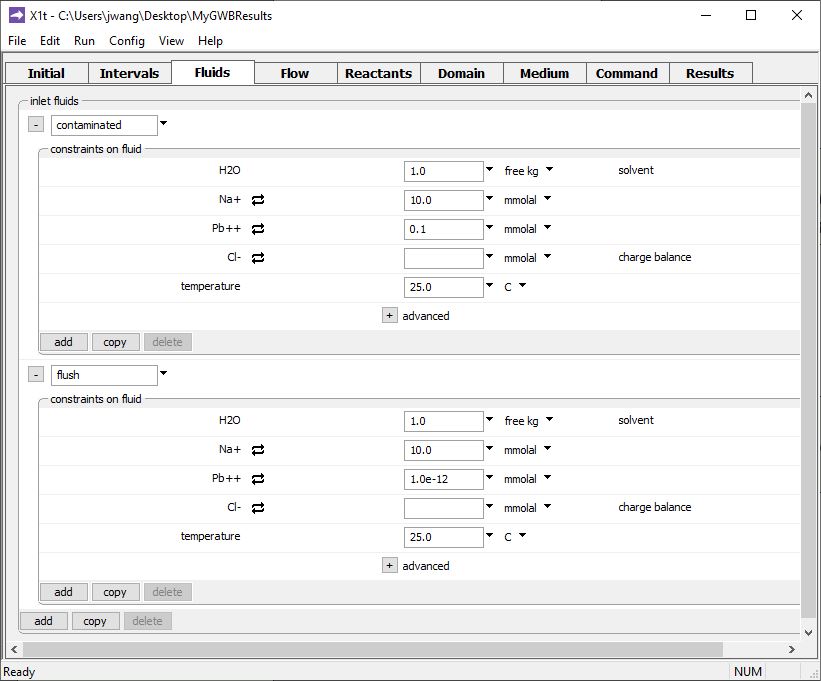 Inlet fluid named “contaminated” carries Pb++ pulse into the domain
Clean rinse water: negligible Pb++ in the “flush” inlet fluid
Click to add a new fluid
Specify domain size and gridding on the Domain pane.
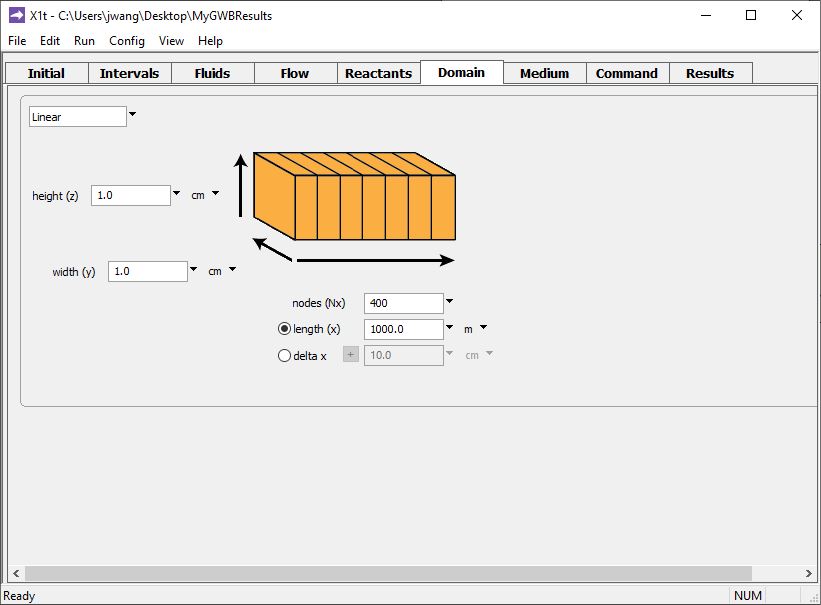 Domain is 1 km long, divided into 400 nodal blocks
Specify flow rate on the Flow pane.
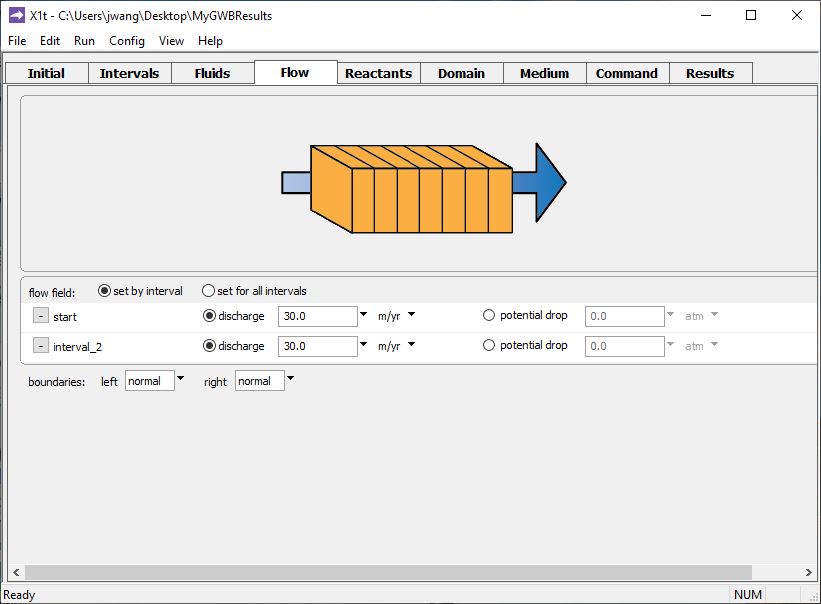 Set flowrate for 1st and 2nd reaction intervals individually, or set one flowrate for all intervals
Set specific discharge or hydraulic head/ potential drop
Set various mass transport properties on the Medium pane.
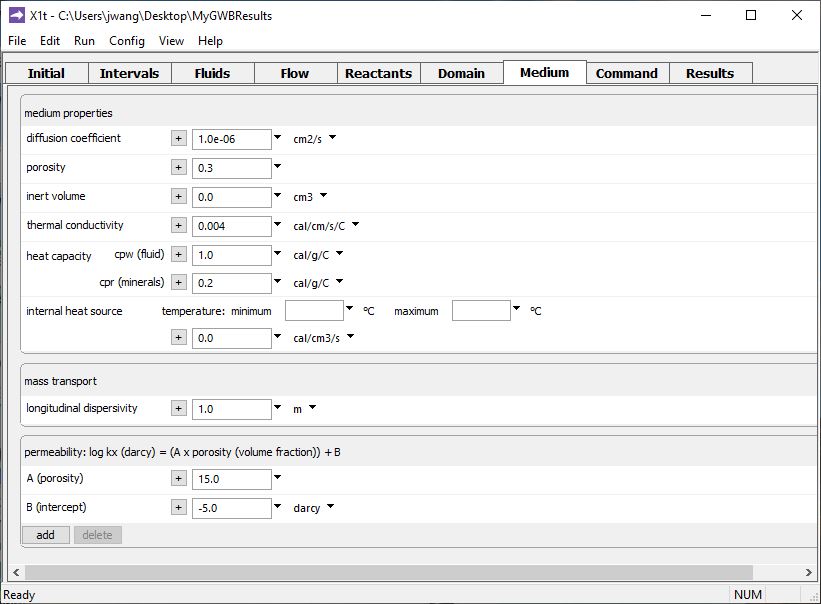 Porosity affects groundwater velocity.
Used to calculate coefficient of hydrodynamic dispersion.
Run → Go 
traces the model
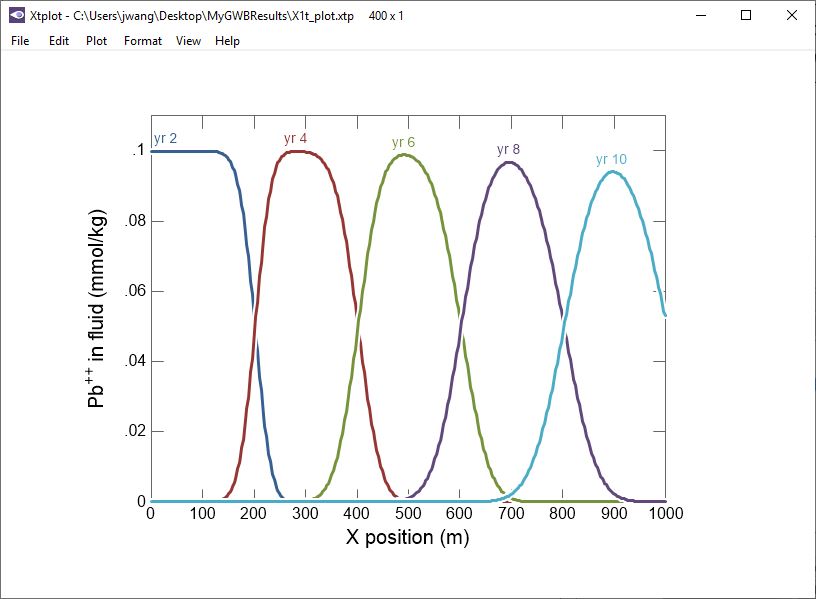 Pb++ pulse transported through the domain by advection, dispersion, and diffusion.
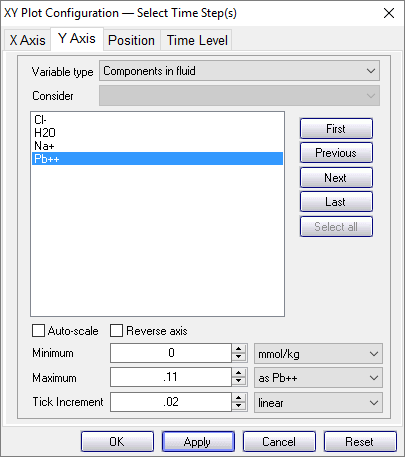